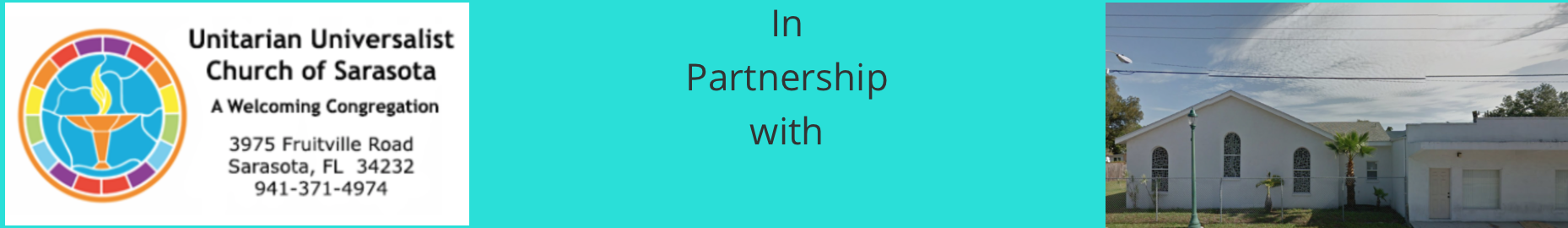 Newtown Community Bible Church
1959 Dr. Martin Luther King Way
Sarasota, FL  34234
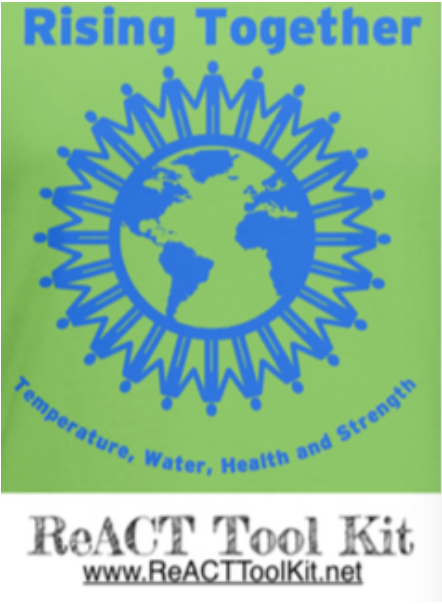 Rising Together:Temperature, Water, Health & Strength
An environmental justice initiative of UUJustice Florida
Presented by Jan Booher
Developed by Dr. Ana Puszkin-Chevlin
January 12, 2017
This project is funded in part by the Unitarian Universalist Fund for Social Responsibility.
This project is funded in part by the UUFBR Endowment Fund.
Development of the ReACT Tool Kit and the Pilot Projects was funded by EPA Environmental Justice Grant EQ-00D35415-0 awarded to the Green Sanctuary Committee of the Unitarian Universalist Fellowship of Boca Raton.
Contents
Climate Change Basics

II. Climate Change and Health
Poor Air Quality
Heat Waves
Flooding Risks
Dealing with Mold
Toxic Algae
Mosquito Illnesses
Contaminated Water Supply
Climate Change Basics
What is causing Climate Change and What are the Impacts
Causes of the Global Warming
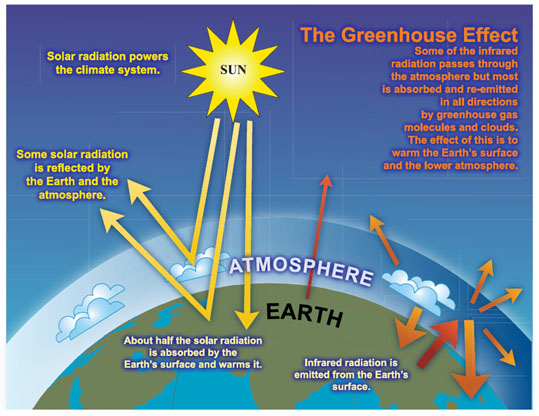 [Speaker Notes: AS the sun’s energy comes to earth, some is reflected (1) off the upper layers of the atmosphere, but most is penetrates the air and is either absorbed by land and oceans or reflected if it bounces off a shiny surface like snow or ice.  The rays that are absorbed (2)and then reflected back up as thermal energy heat (3 red).. In the absence of an atmosphere, the heat would dissipate and the planet would be cold. The atmosphere absorb and redirect the heat back in the lower atmosphere like a blanket.]
Climate Readings Over Time
DATA: Petit, J.R., et al., 2001;
NOAA/NGDC Paleoclimatology Program, Boulder CO, USA.
PPT 4.1.1
[Speaker Notes: This graph show carbon dioxide and temperature over the last 450,000 years.  It isn’t important that you understand the graphs so much as that scientists are measuring climate over a very long period of time. As we have seen in previous presentations, the amount of carbon dioxide that is in the atmosphere is much more now than it has ever been in the past 450,000 years although levels were higher millions of years ago.  Why do you think it doesn’t look like the temperature has gone that much higher?  (Answer: Temperature change lags behind the CO2 increase caused by human activities, so the climate is still responding to the big increase in CO2.)

 How do you think they measured the temperature?]
Where is Global Warming Going?
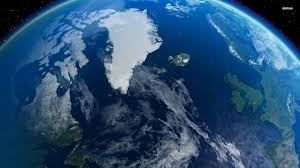 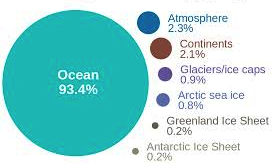 Components of global warming for the period 1993 to 2003 calculated from IPCC AR4 5.2.2.3 (Cook, 2010)
[Speaker Notes: We said that most of the sun’s electo magnetic radiation penetrates the atmosphere and gets absorobed? Where? In the ocean – Water makes up the majority of the earth and it is dark – so it absorbs most of the energy.

A small amount that hits the frozen poles bounces back – but as we lose ice and snow – this area reflects less and absorbs more.]
Why do Sea Levels Rise?
“Thermal Expansion” resulting from warmer oceans



Polar Cap Melt,  more water

Reduced 10% per decade since satellite monitoring in 1978

Reversal from 70-90% reflection
     to 80-90% heat absorption
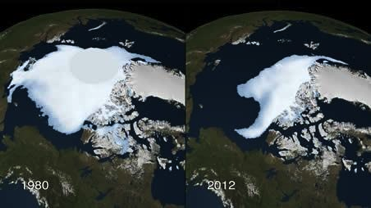 [Speaker Notes: So when the oceans warm – you get thermal expansion.

When the Ice melts you get 1) both less reflection and more absorption, and 2) more water, which warms and is an additional feedback loop]
The Proof is in the Science
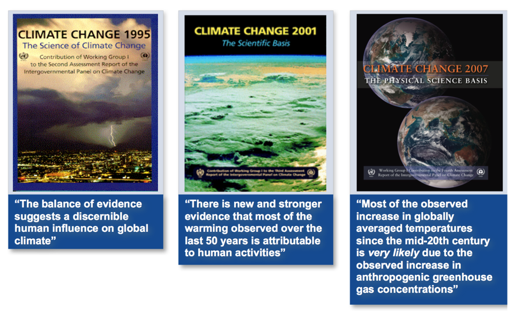 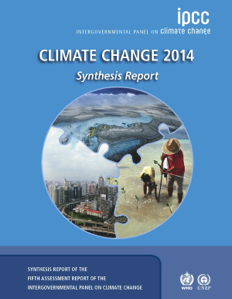 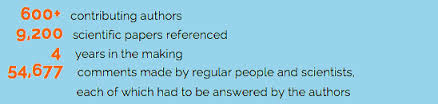 [Speaker Notes: This science has grown stronger -  The Inter-governmental Panel for Climate Change, which began to document and plan for climate about 20 years ago has increasingly strong language in each report.]
Increased Green House Gas Concentration
Rising Temperatures
Sea Level Rise
Heat Waves
Reduced Air Quality
Variable Precipitation/More Extremes
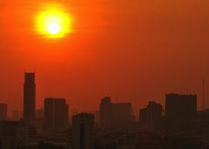 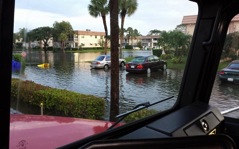 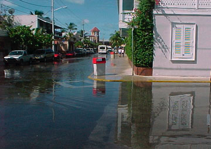 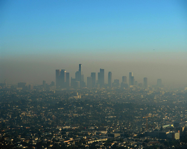 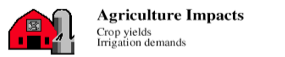 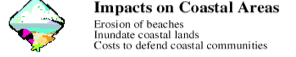 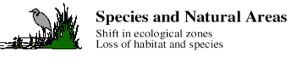 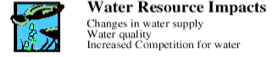 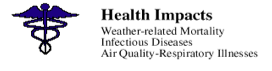 [Speaker Notes: Together, air quality, heat, variable rain and sea level rise will have Impacts on Coastal Areas, Water Resources, Agriculture and the Habitat of species.  It will also impact Public Health.

This is what we are going to focus on now.]
Climate Change and Health
[Speaker Notes: So Now we will try to take a look at how all these changes, individually and interacting with one another, impact health of the public, and particularly certain vulnerable groups, such as people with asthma, young children and the elderly.

I will do this by gradually putting together a big flow chart that illustrates the interactions.]
Increased Green House Gas Concentration
Rising Temperatures
Reduced Air Quality
Rising Heat Waves
Variable Precipitation/More Extremes
Sea Level Rise
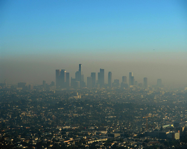 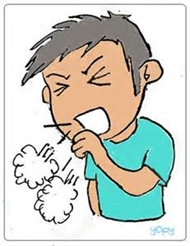 Who are high risk groups?
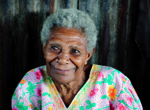 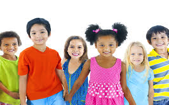 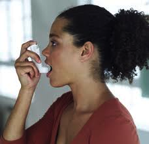 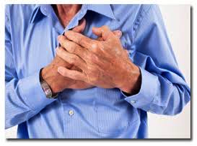 Asthma
Emphysema
Cardiac Conditions
Eye Irritation
Throat Irritation
Skin Cancer
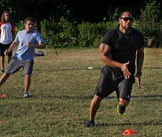 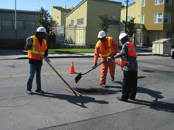 [Speaker Notes: AQI is reported as the highest value for the four pollutants that are tracked 
 OZONE, PARTICLE POLLUTION, CARBON MONOXIDE AND SULFUR DIOXIDE  - NOT A COMPOSITE OF THE FOUR

Risk GROUPS ARE]
Poor Air Quality DaysPrecautions
Stay Indoors with air conditioning & windows closed

Avoid exertion outdoors, if you exercise do it in the morning. Avoid exercising within 400 feet of heavy traffic roadways

Avoid car traffic and set car air conditioner on re-circulate

Consider using a mask outdoors for allergens 

Keep asthma and allergy medications on hand
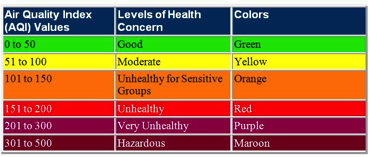 Source http://www.airnow.gov/index.cfm?action=aqi_brochure.index
Television – The Weather Channel, USA Today, CNN

Internet – EPA http://www.airnow.gov/
Sign for Email at www.enviroflash.info
[Speaker Notes: Here are some common sense approaches to minimizing exposure.]
Increased Green House Gas Concentration
Rising Temperatures
Sea Level Rise
Variable Precipitation/More Extremes
Reduced Air Quality
Heat Waves
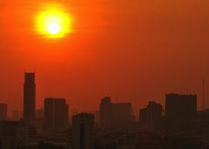 Who are high risk groups?
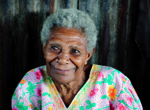 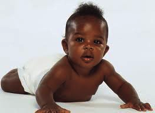 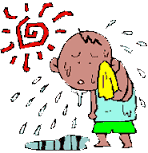 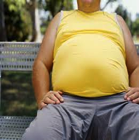 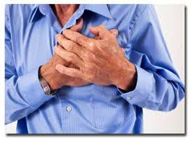 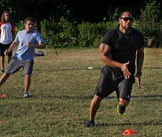 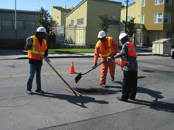 Health Impacts
Heat Stress
Heat Stroke
Cardiac Disease 
 Stroke
Increase Violence
[Speaker Notes: Temperatures are rising.  How much they will rise depends on the ability of humanity to cut greenhouse gas emissions.

Between 1940-1995 the frequency of heat waves increased 20%.
By Mid century (2040- 2060)  under a Moderate Scenario 3-5 degrees in most of the US -1-2 degrees in Florida

But Humidity will rise with the amount of vapor in the air – so the frequency of heat waves will increase – this is problematic because we will use more energy to cool ourselves with air conditioning and so it is harder to cut emissions, unless we move to clean energy.]
Heat Waves Precautions
Heat Index of 103° F  (39.4° C) be cautious. Vulnerable populations should be cautions at 91° F (32.8°C)

Stay indoors in air conditioned places, including shopping malls, public libraries, or movie theaters.

Stay on the lower level of a non-air conditioned space.

If outdoors remain in shaded areas. Use pools or sprinklers to cool down. Wear light color breathable clothing

Drink plenty of non-alcoholic beverages
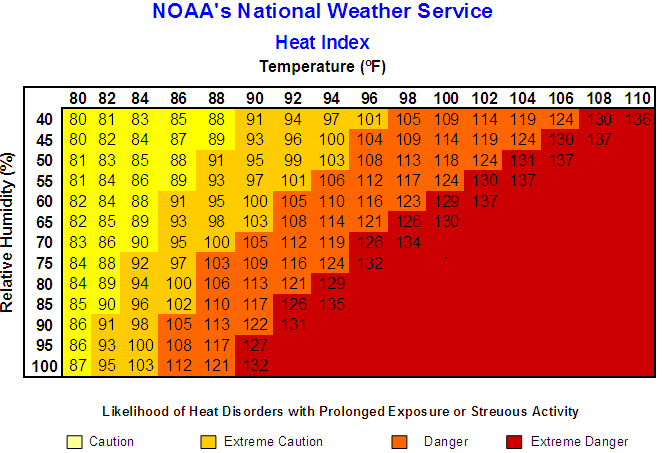 STAY INFORMED via TV, Radio 

GET the OSHA (Occupational Safety & Health Administration) Heat Safety Tool on your phone
[Speaker Notes: The index you are looking for is Heat Index it is reported on the Television along with the weather of you can get it from the NOAA National Weather service.  Vulnerable populations have to be careful any time it is in the “Caution” range, and all people should be careful in the “Danger” zone.
Risk categories include:]
Increased Green House Gas Concentration
Rising Temperatures
Variable Precipitation/More Extremes
Sea Level Rise
Reduced Air Quality
Heat Waves
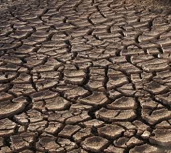 Drought
Decreased Food/
 Production
Wildfire
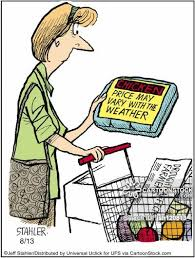 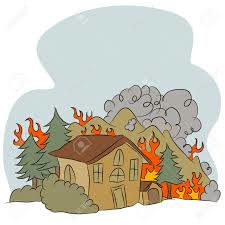 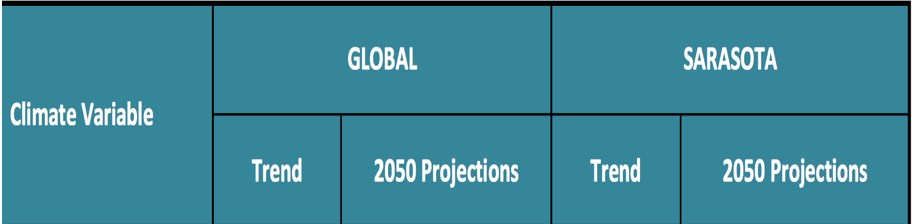 City of Sarasota Climate Change Vulnerability Assessment and Adaptation Plan. November 2016
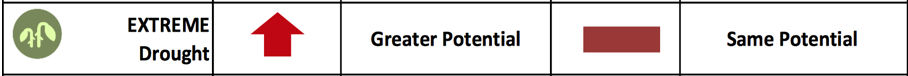 [Speaker Notes: There is still some under certainty in precipitation models., but generally speaking some areas will get drier and some areas wetter.  






Models for Florida suggest that the dry season will be drier – which could create drought situations, just at the time when Florida is in peak food production for the US.

We had such a drought in 2012 – and you can see how it impacted the state.]
Increased Green House Gas Concentration
Rising Temperatures
Sea Level Rise
Heat Waves
Reduced Air Quality
Variable Precipitation/More Extremes
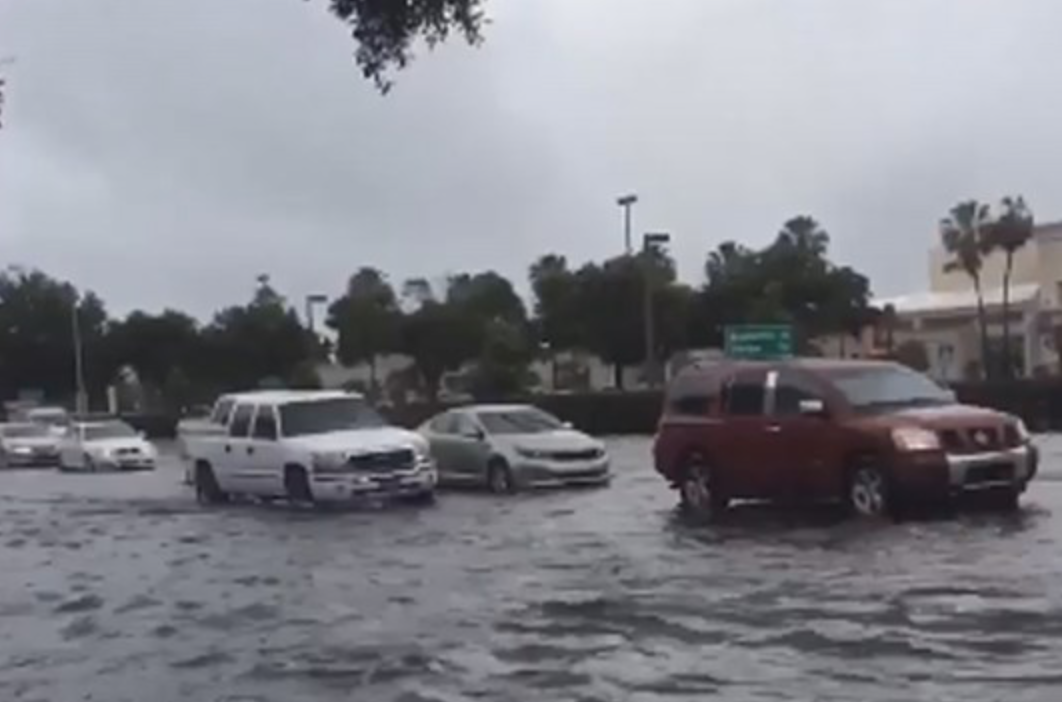 Tamiami Trail and Ringling Causeway
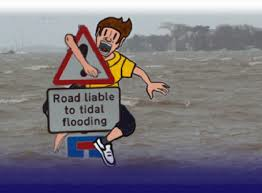 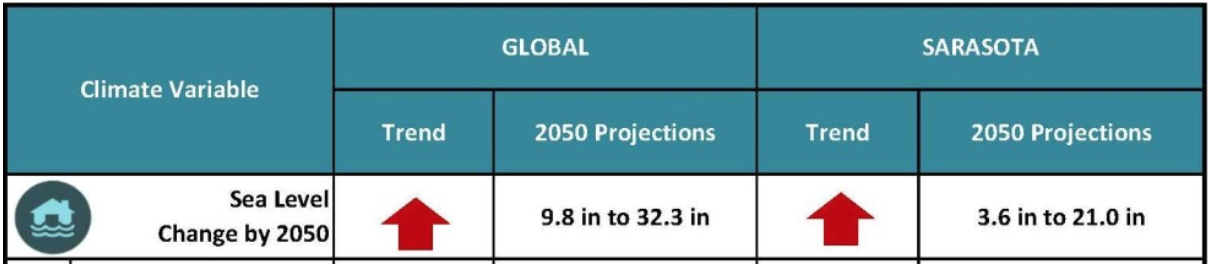 Health Impacts

Car Accidents
Drowning
Injury/Lacerations
Electrocution
City of Sarasota Climate Change Vulnerability Assessment and Adaptation Plan. 
Technical Memo. November 2016
[Speaker Notes: The wet seasons may be wetter, and when we do have rain, the amount of rainfall may be higher.  This is a likely scenario and something we have been experiencing more frequently.  Consider the month of January this year.  

This will increase the number of days we will have flooding.  Consider the ranges below.  7 to 9 inches in 72 hours will hamper our ability to get around.]
Increased Green House Gas Concentration
Rising Temperatures
Sea Level Rise
Heat Waves
Reduced Air Quality
Variable Precipitation/More Extremes
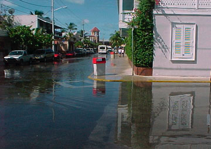 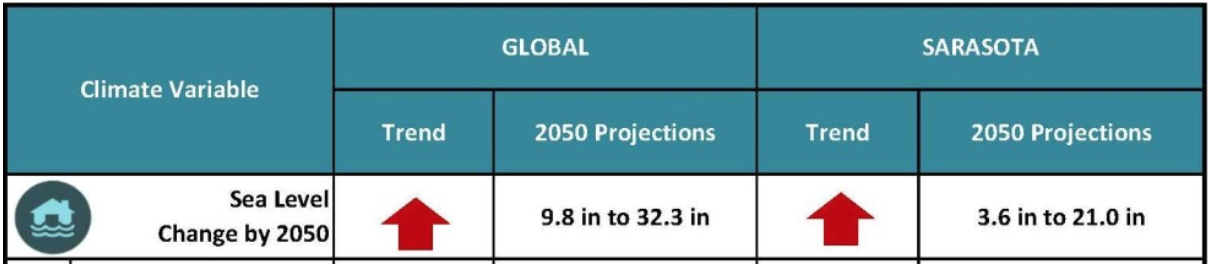 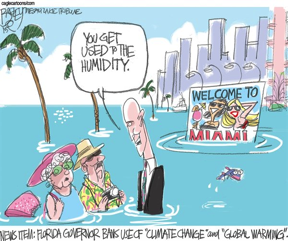 City of Sarasota Climate Change Vulnerability Assessment and Adaptation Plan. Technical Memo. November 2016
[Speaker Notes: The other large impact that everyone talks about is sea level rise.  As a region we are very connected with the oceans, canals and waterways.  Sea level rise will initially cause “nuisance” flooding on high tides, but this is a slow creeping flooding that will eventually flood many homes and neighborhoods. Impacting property values and tax base.

In the next 15 years we could see 6 to 10 inches, or up to 12 inches depending on the projection models.  By 2060, we are looking at 14 to 26 inches.

Because of Florida’s flat topography, this amount of sea level rise will flood most of the Florida coastline areas.]
Increased Green House Gas Concentration
Rising Temperatures
Variable Precipitation/More Extremes
Sea Level Rise
Reduced Air Quality
Heat Waves
Intense Rain Storm
Lighting & Wind
Inland and Coastal Flooding
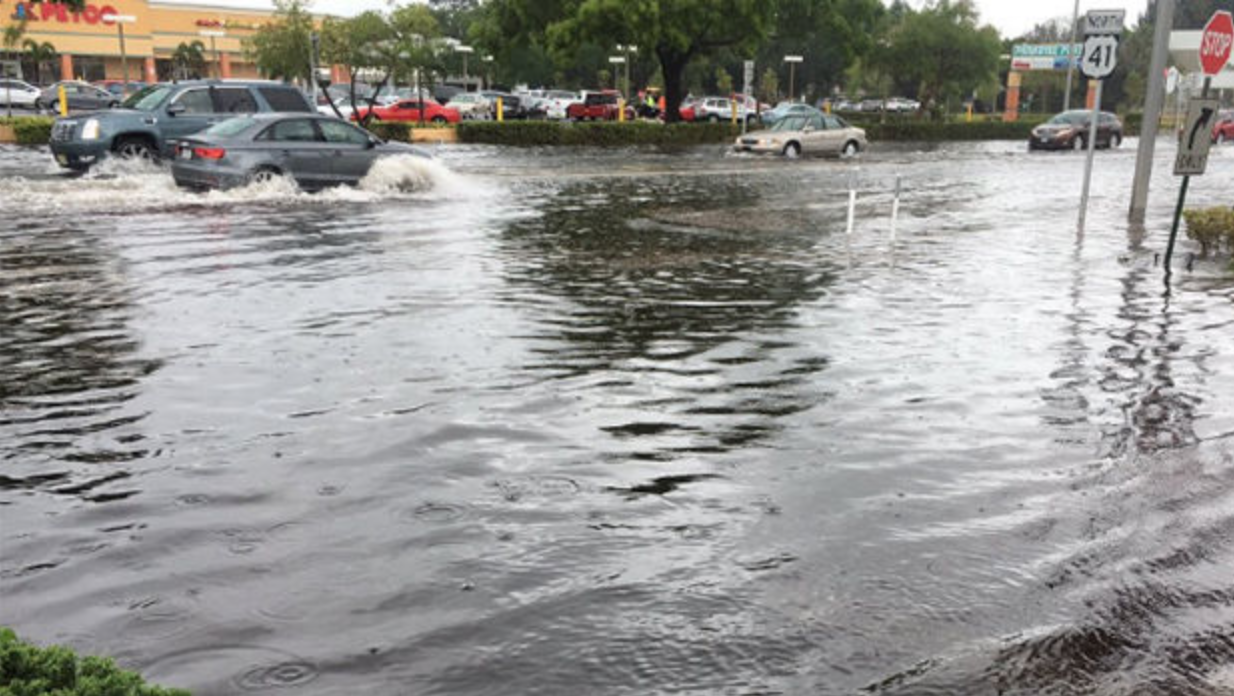 Tamiami Trail and Bee Ridge Rd. after a Torrential Downpour
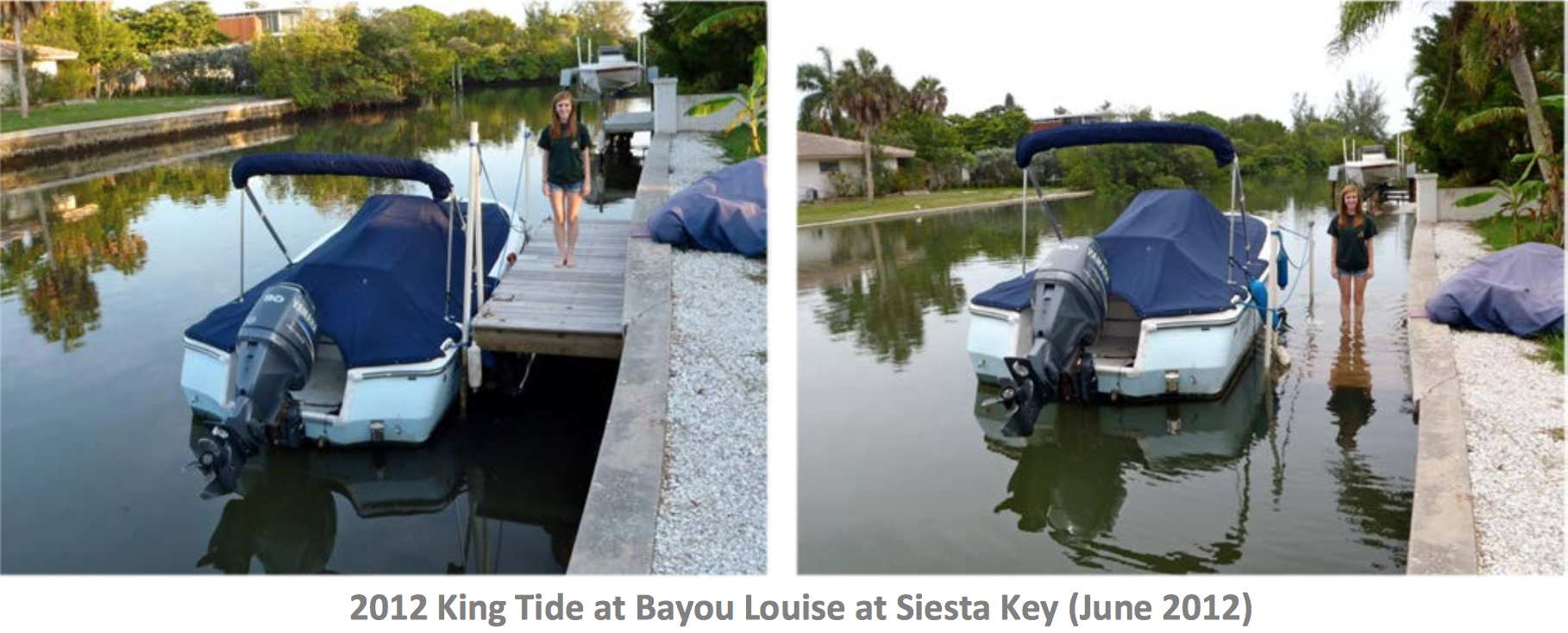 [Speaker Notes: This is what we are seeing today in 2016.  On the King Tides, the high tides that occur in the fall and spring, the Intracoastal just spills out over the neighboring streets.

The flooding can be away from the coastline too – as sea level rise compromises the ability of the storm drain system to discharge.  As sea waters rise and cover discharge valves water flows backward up the drain systems and floods surrounding streets.]
Worsening Flooding
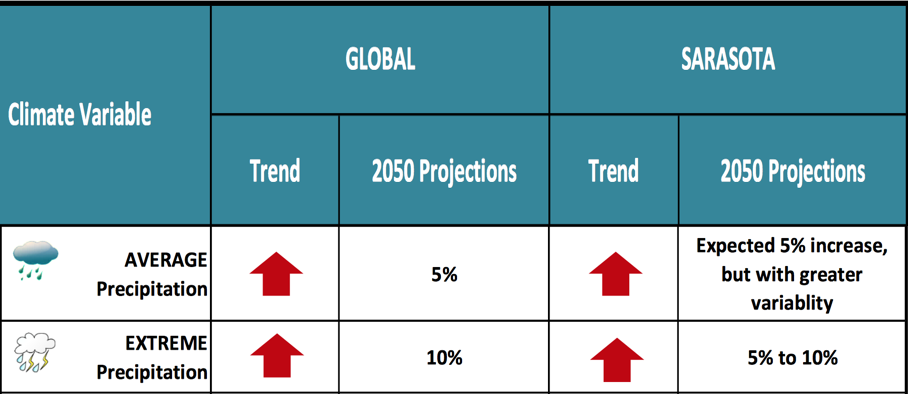 5 to 6”  of rain in   24 hours, 
standing water in yards, swales and ditches.   Crowns of community roads should remain dry and passable.
7 to 9” of rain   in  72 hours
Swales, road, lawns and driveways flood as designed , but finished floors of home should remain dry.
15 to 23” or more in a 72 hours 
Some businesses may experience finished floor flooding. Some Roads will be flooded.
City of Sarasota Climate Change Vulnerability Assessment and Adaptation Plan. Technical Memo. November 2016
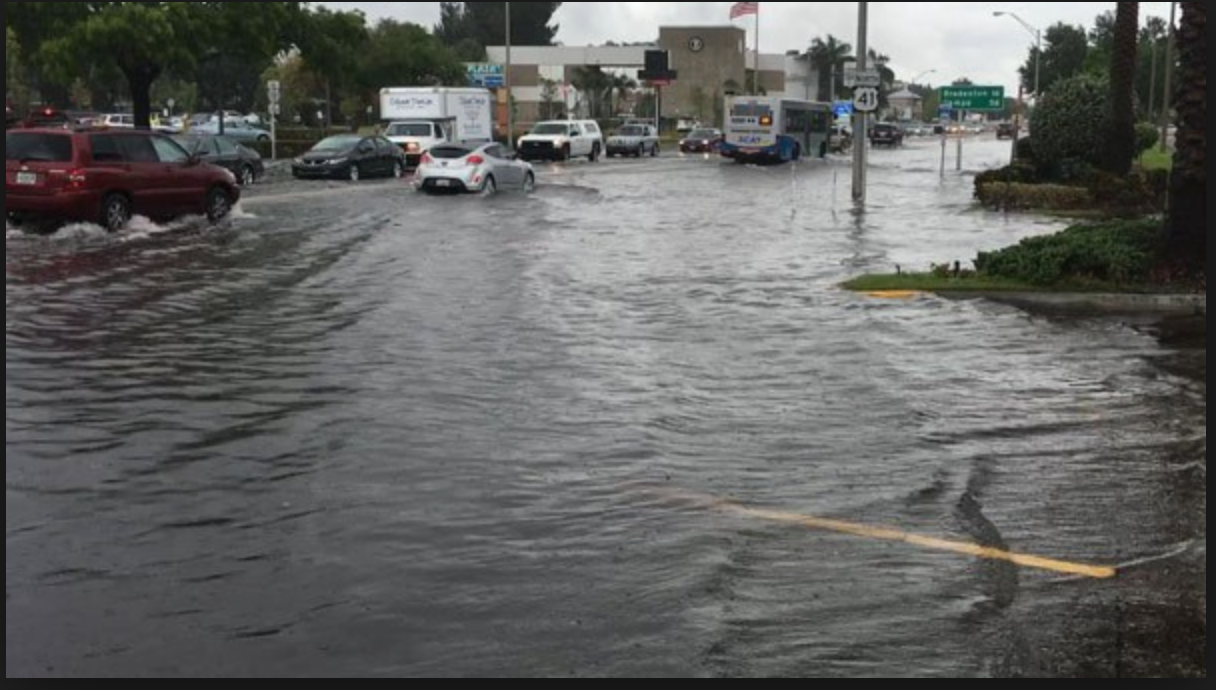 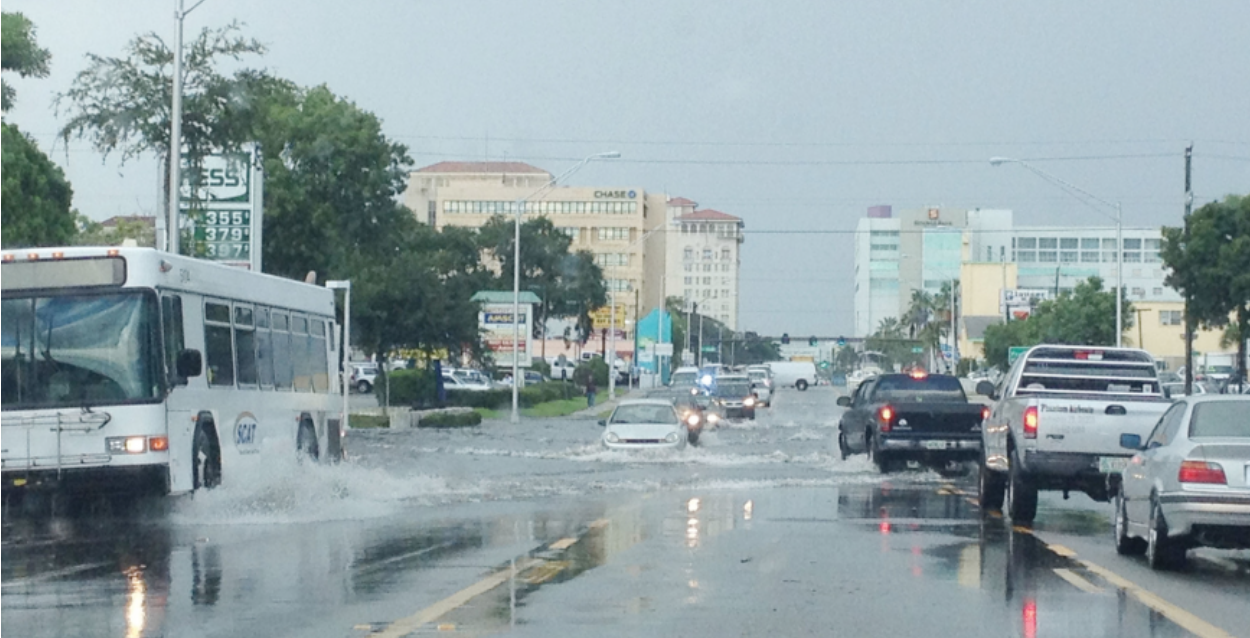 [Speaker Notes: You can see the overall picture on this graphic which explains how the canal systems work.  Essentially it is a gravity systems where fresh water from rain flows into the canals and builds up.  When the water on the inland side of the control system is higher than the ocean (tail water), you can open the gates and the water will flow out.  But when the ocean levels rise, the difference between the headwater and tail water will decrease, and it will be harder to drain the area.]
Increased Green House Gas Concentration
Rising Temperatures
Variable Precipitation/More Extremes
Sea Level Rise
Reduced Air Quality
Heat Waves
Stronger Hurricanes with Higher Storm surge
Intense Rain Storm
Lighting & Wind
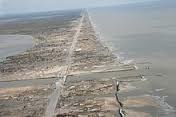 Inland and Coastal Flooding
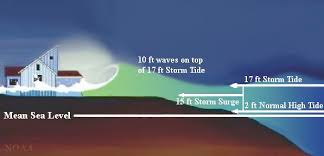 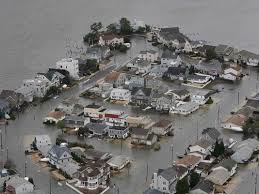 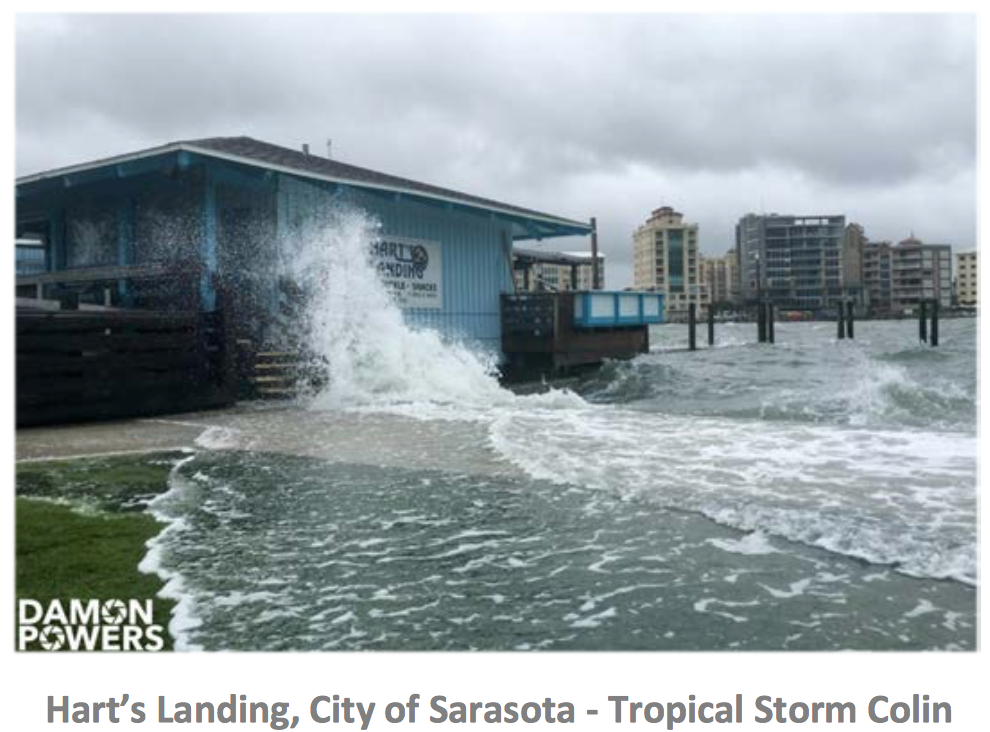 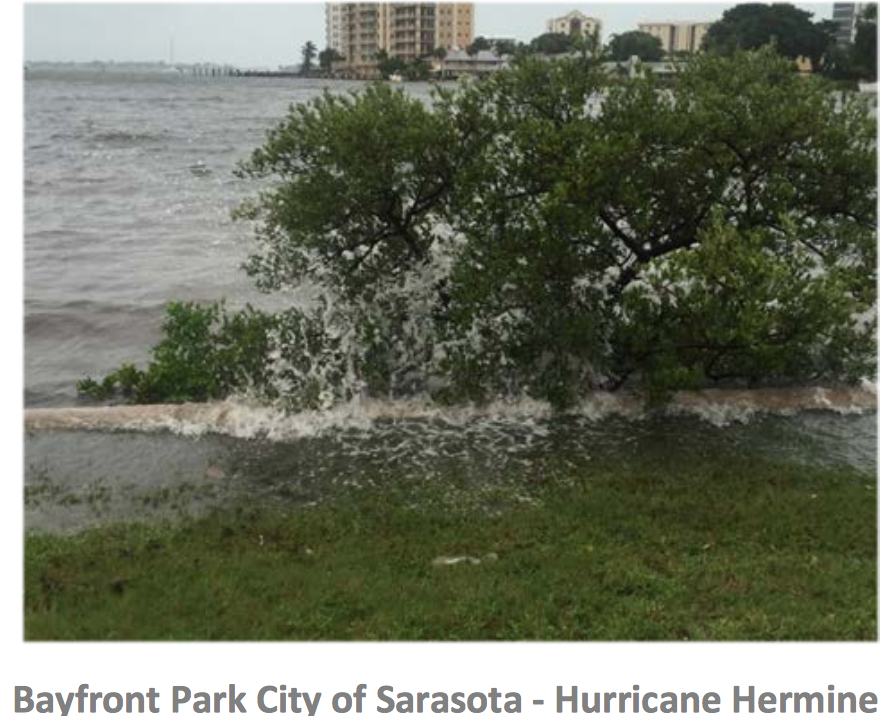 [Speaker Notes: We can also anticipate that Climate change will result in more intense coastal storms, including Hurricanes.  The warmer oceans will feed the storms making them pack a harder punch.  Every 1.8 degree warmer ocean temperature  increases water vapor 7% so the storms may be wetter.  

Then there is storm surge – the ocean wave action that is produced when increased winds pile up the water pushing them onto the beaches.

Sea level rise makes the problem worse, because the water is already higher, and then you get a high tide on top of that.]
Flood Conditions SAFE Response
Stay Informed –Code Red APP

Have a Plan - Evacuate when told! 
Sign up for County notification services
Know where your shelter is and the evacuation route
Make Plans for Pets, don’t leave them behind.

Have an Emergency Kit Prepared
252.358   Emergency-preparedness prescription medication refills. 

Communicate with family members and neighbors

Prepare appropriately for sheltering in place
Make sure storm drains and gutters are clear of debris
Use Floodgates or sandbags to protect home
Stock food, water 1gal per person per day, batteries, communication
Stay Out of Flood Waters - MOVE TO HIGHER GROUND!

Difficult to gauge depth, 
6 inches of moving water can sweep you off your feet.

Don’t push a stalled car!!

Conceal objects resulting entanglement or injury 

Downed electric cables cause electrocution
[Speaker Notes: Have a Plan - Know your elevation, shelter location and evacuation route.

Emergency Kit include:
Medications
Valuable Documents
Document belongs for insurance claims

Shelter in place – have water, batteries, communication methods
Unplug appliances, move valuables to higher areas, raise furniture on blocks if needed

Help insure the storm water system works. Make sure the storm drain systems are clear of debris, so water does not accumulate. Make sure the canals near your home are free and clear of trees and bushes that reduce water flow. Keep retention areas clear of garbage.]
Contaminated Flood Water
Toxic Chemicals 

Raw Sewage
 
Bacteria
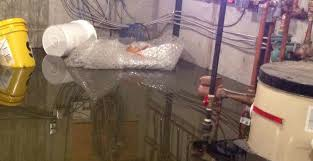 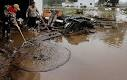 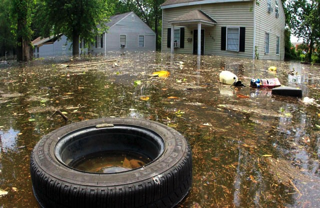 Health Impacts

Respiratory Problems
Skin Irritations
Wound Infections
Headaches
Legionnaires
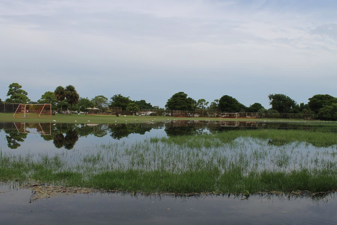 [Speaker Notes: Flood waters can be contaminated with Toxic Chemicals, sewage, or bacteria. Most commonly water can have gasoline or oil from flooded cars, and pesticides from lawn spraying. Oil produces will appear as a rainbow slick on the surface, and the fumes will evaporate and are harmful if breathed in.

 In your house, it can have any type of detergent, or solvent that you keep in your cabinets. The mixture of solvents can be caustic, irritant.

Sewage can also back up the sewer system. If the electricity is out or a prolonged period of time, the pumping stations down the road get filled above the input pipe and the line gets backed up.  There should be a release valve on the property, which would allow the sewage to flow onto the lawn instead of the house, but these should not be opened unless advised by the city.]
Contaminated Flood WatersPreventive Measures
Be Cautious. What is in the water ? Animals ? Do not let children play or splash in puddles.

Avoid contact with flood waters. Use waterproof boots, gloves and mask. 

Avoid inhaling evaporating chemicals 

Disinfect cleanable surfaces with a solution of 1 ½  cups bleach to 1 gallon of water.

Throw out ALL food items that touched flood water, except can goods in good condition. Disinfect the cans before opening
[Speaker Notes: If your home is flooded – here are some practical tips about clean up.]
Increased Green House Gas Concentration
Rising Temperatures
Variable Precipitation/More Extremes
Reduced Air Quality
Heat Waves
Intense Rain Storm
Lighting & Wind
Algae Blooms
Increased Pollen
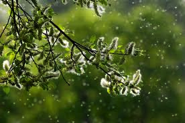 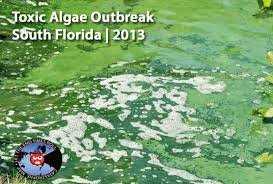 [Speaker Notes: Rain plus heat makes plants bloom earlier and with more pollen.

Algae blooms occur from nutrient loads that are flushed into streams and ponds. 

In the future, warmer temperatures spur more blooms, droughts will change the salinity of coastal fresh water allowing marine algae to invade freshwater systems.  
CO2 concentrations help algae bloom

Heavy downpours overwhelm the storm water system, causing street flooding]
Toxic Algae Blooms
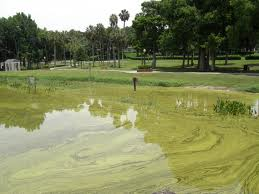 Most algae is not harmful, but “blue-green” algae or or red tide produce toxins.

You can’t see or smell the difference between good and bad algae, it must be tested in a lab. 

Eating fish, drinking water or breathing it can make you sick.

Don’t swim, play or fish in water with algae. Keep pets away from it.
If You see this, Call 
Florida  Dept. Environmental Protection, Bureau of Labs 
(850) 245-8159 or  

Dept. of Health, Aquatic Toxins Program  (850) 245-4250
[Speaker Notes: Algae blooms may occur anytime, typically in the warmer months, and when the waters are slow moving.  Most algae is NOT toxic, just unattractive, but some does produce toxins.  The water districts do not monitor all water bodies all the time for toxic algae, but rely of people reporting blooms, so that they can be tested. 

Large Ocean algae blooms are followed by Department of Environmental Protection, Fish and Wildlife service and NOAA.  They will post maps and notify local government, which may place restrictions on swimming and fishing. These will appear at the beach access points, and may be announced on television.

It may be obvious that you shouldn’t eat/drink or bathe in the water. But what most people don’t realize is that the toxins can get in the air, through wave action, and actually impact people nearby, by breathing them in.  
Also its important to keep PETS out of the water, they may get really sick if they drink the water.]
Increased Green House Gas Concentration
Rising Temperatures
Variable Precipitation/More Extremes
Sea Level Rise
Reduced Air Quality
Heat Waves
Stronger Hurricanes with Higher Storm surge
Intense Rain Storm
Lighting & Wind
Algae Blooms
Increased Pollen
Inland and Coastal Flooding
Saltwater Intrusion
Vector Borne-Disease
Indoor/Outdoor
Mold  & Fungi
Contamination 
of Water Supply
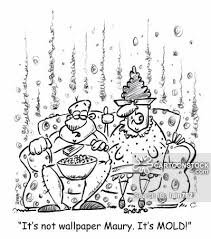 Health Impacts
Health Impacts
Health Impacts
Health Impacts
Respiratory Problems
Skin Irritations
Liver Problems
Wound Infections
Headaches
Legionnaires
[Speaker Notes: Mold and Fungi – mushrooms are “decomposer” and will grow on wood, gypsum, ceiling tile, fabrics, almost any porous material if it has moisture.  Allow to grow it will spread throughout a building.  Mold will irritate your respiratory system and immune system triggering allergic reactions.]
Indoor Mold
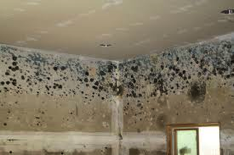 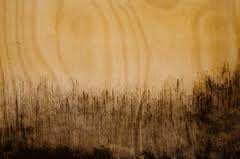 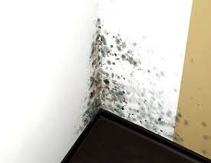 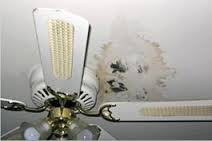 Grows in damp warm environments. It may be visible or hidden.

Spores can reactivate with moisture

Molds are allergens, some produce or release toxins
Exposure is through breathing or touching
Who is at high risk?
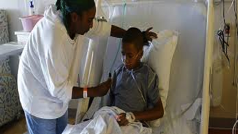 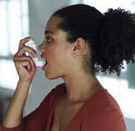 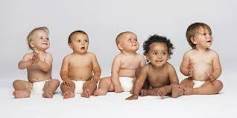 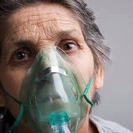 [Speaker Notes: Mold is a common problem in Florida, as it is a warm and humid environment favorable to mold development. 
You may see mold growth, but often it is hidden from view and behind the walls.  If you suspect mold, but can’t see it, you can have your house tested by a mold remediation company. Testing a home could run between $300 - $1000 .

A small amount of mold, Level I can often be addressed by the home owner, but larger amounts require a professional, with appropriate equipment.  For the DYI, be careful not to spread it. Washing it with a sponge may move it around. It is often best to cut the wall patch out, and replace.  Don’t do these projects around people that are sensitive.

High Risk Groups, Infants and children, asthma, allergies and respiratory illness, immune disorders]
How to Prevent Mold
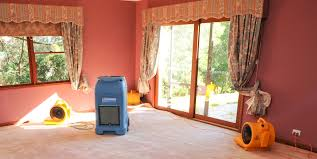 Eliminate dampness
Throw out things that have been wet for 2 days or more
Freeze important things to save.
Open holes in the wall baseboard to dry behind the wall
Disinfect with a solution of 1.5 cup bleach per 1 gallon of water. 
Never mix bleach and ammonia. The fumes can be fatal. 
Use paper towels not cloth towels to dry.
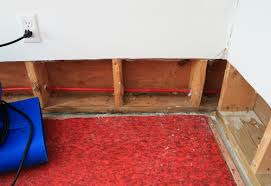 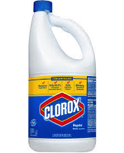 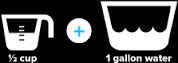 If Mold Develops
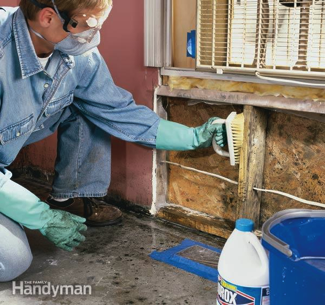 DO NOT DISTURB MOLD, IT SPREADS –ELIMINATE IT!

Areas less than 10 square feet can sometimes be cleaned by the resident, larger areas require a professional. 

HVAC needs to be serviced by qualified professional.

Seal moldy items in plastic bags and store outside the home. Flood insurance covers property unless no effort was made to clean or prevent the damage.
Scrub mold with brush and a solution of 2 cups bleach /1 gallon of water.

Make sure that people with allergies, asthma and compromised immune systems are not present
Increased Green House Gas Concentration
Rising Temperatures
Variable Precipitation/More Extremes
Sea Level Rise
Reduced Air Quality
Heat Waves
Stronger Hurricanes with Higher Storm surge
Intense Rain Storm
Lighting & Wind
Algae Blooms
Increased Pollen
Inland and Coastal Flooding
Saltwater Intrusion
Mosquitos
Indoor/Outdoor
Mold  & Fungi
Contamination 
of Water Supply
Health Impacts
Health Impacts
Health Impacts
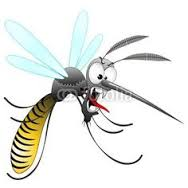 Health Impacts

Dengue Fever
West Nile
Chikungunya Fever
St. Louis Encephalitis
Zika Virus
[Speaker Notes: Vector-Borne Disease is a fancy name for disease carried by host animal, commonly Mosquitos, but also rats and birds.  We get an increase in these diseases because climate change will alter the natural habitat range of different species allowing different types of insects and animals to migrate into the region.]
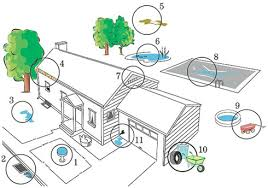 Preventing Mosquito Diseases
Drain standing water from items around your property.
Little pools
Bird feeders
Tires and wheels barrels
gutters
Mosquito Infestation Call

Sarasota County Mosquito Management
5531 Pinkney Ave., Sarasota, FL 34233
To report a mosquito problem or request information call 861-5000.
https://goo.gl/8OgdHZ
Preventing Mosquito Diseases
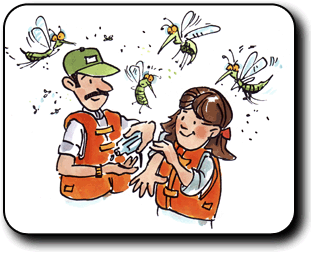 Prevent bites.  Wear long sleeves, long pants, and socks when outdoors, especially at dawn and dusk .
Use insect repellent with DEET or oil of lemon eucalyptus. Limit DEET exposure in young children by washing it off before bedtime.
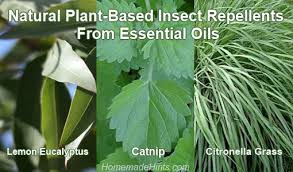 Increased Green House Gas Concentration
Rising Temperatures
Variable Precipitation/More Extremes
Sea Level Rise
Reduced Air Quality
Heat Waves
Stronger Hurricanes with Higher Storm Surge
Intense Rain Storm
Lighting & Wind
Algae Blooms
Increased Pollen
Inland and Coastal Flooding
Saltwater Intrusion
Vector Borne-Disease
Indoor/Outdoor
Mold  & Fungi
Contamination 
of Water Supply
Health Impacts
Health Impacts
Injury& Accidents
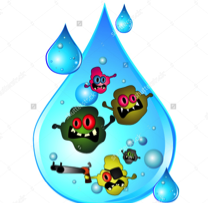 Health Impacts

Food Poisoning
Parasite Infection
Diarrhea 
Vomiting
Wound Infection
[Speaker Notes: Finally, we have water contamination – and here we are talking not about the flood water by of drinking water.  This can occur after a storm, when a water line breaks, or the power is out and it impacts the public water treatment plan.  It can also occur when private wells get contaminated with flood waters.

Drinking contaminated water can cause all types of stomach problems, poisoning that impacts liver, and kidney, and also infections in the skin.]
Contaminated Drinking Water
Sources of Contamination
How you Know
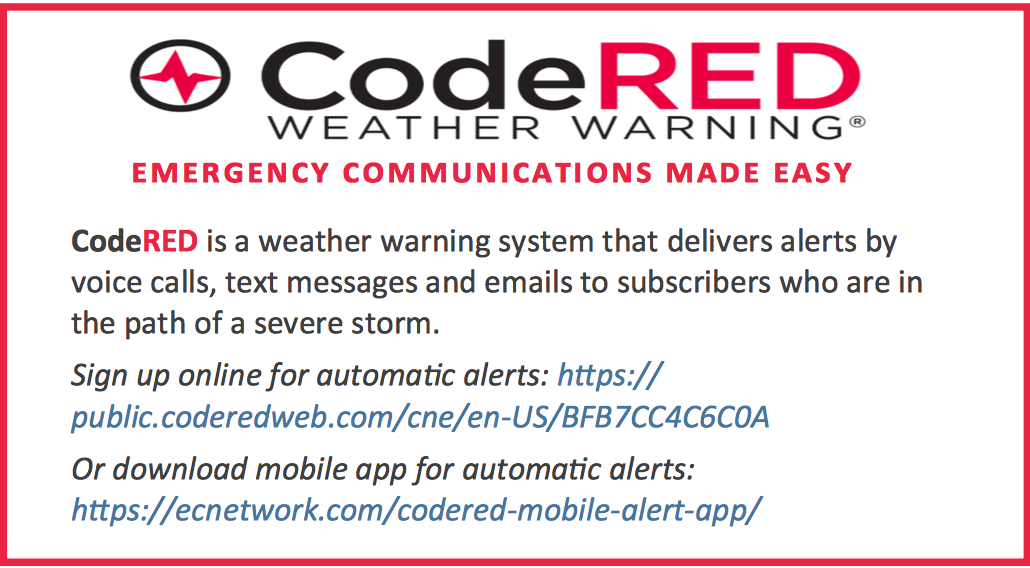 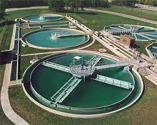 Electrical Failure at Plant
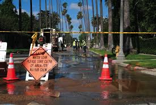 Break in Distribution System
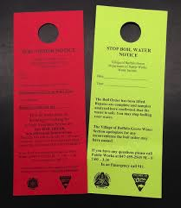 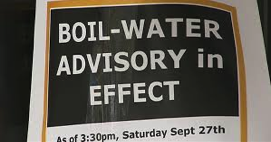 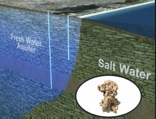 Salt Water Intrusion from Sea Level Rise
Boil Water Alert
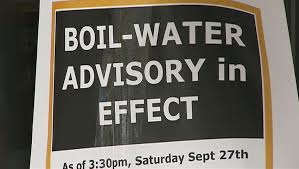 Boil Water Advisories  - “NO”

Don’t serve, use ice, prepare food, or brush teeth with tap water. Use bottled water for drinking if possible, especially for baby formula.
Don’t wash hands, or expose open wounds to tap water. 
Don’t bathe babies in tap water.
Don’t wash dishes, glasses or cutlery  with tap water. Use boiled water.
“Anytime there is a drop in water pressure, consider it a precautionary boil water alert.”
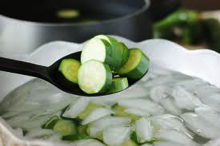 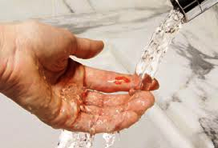 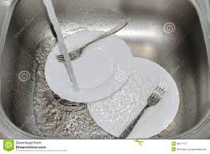 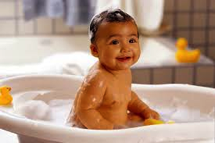 Boil Water Alert
Boil Water Advisories – “YES”


Do boil water to roiling boil for a minimum of 1 minute.  Boil water even if you have filters, filters don’t kill bacteria.
If you can’t boil water, it can be disinfect with 8 drops unscented bleach per 1 gallon of water. Allow water to sit for 20 minutes.
Do flush lines for 5 minutes after boil alert has been lifted.
Change filters of water & ice systems that may have been contaminated.
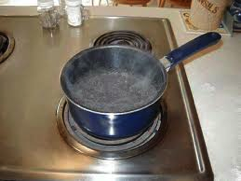 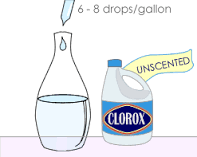 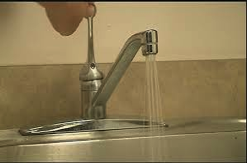 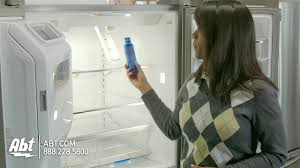 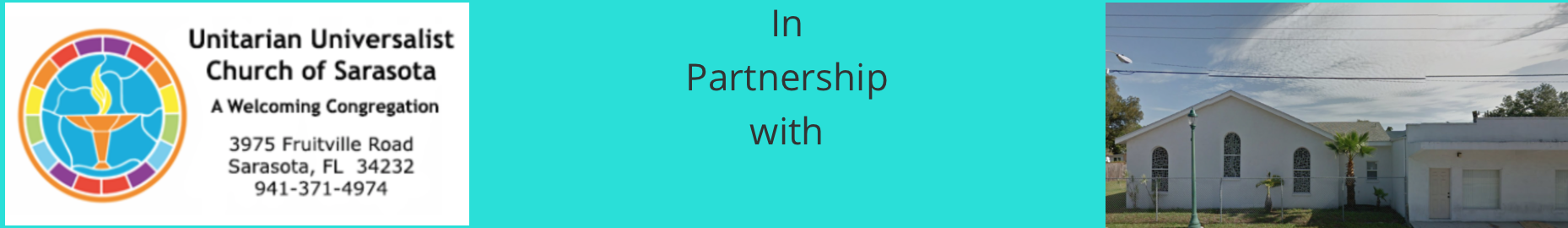 Newtown Community Bible Church
1959 Dr. Martin Luther King Way
Sarasota, FL  34234
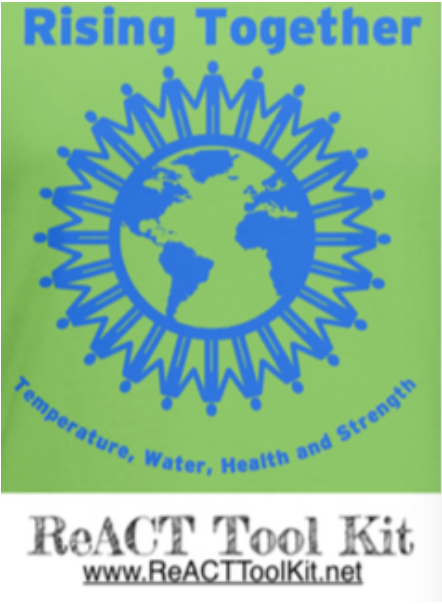 This project is funded in part by the Unitarian Universalist Fund for Social Responsibility.
This project is funded in part by the UUFBR Endowment Fund.
Development of the ReACT Tool Kit and the Pilot Projects was funded by EPA Environmental Justice Grant EQ-00D35415-0 awarded to the Green Sanctuary Committee of the Unitarian Universalist Fellowship of Boca Raton.